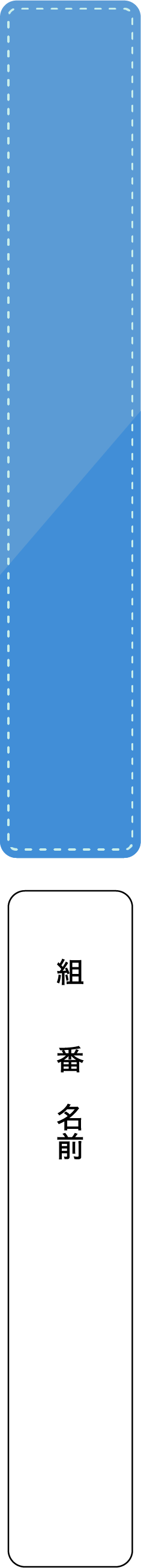 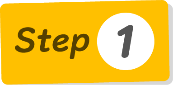 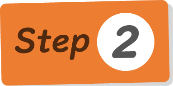 ２年　辞書に描かれたもの
「私」の「上野の辞書」に対する見方は初めと終わりでどのように変化したか、まとめよう。
「私」の上野の辞書に対する見方が変わったとき、上野に対する心情はどのように変わっただろう。
「はがゆい」と「　探究心」の二語を使い、想像して書こう。
終わり
最初はただ古いだけの辞書を熱心に読んでいる上野に対して、はがゆい気持ちを抱いていたが、上野が描いた絵を見て、辞書を通して受け継がれてきた探究心を自分も受け継いでいこうとしていることを感じ、素直に上野を認める気持ち。
初め
変化のきっかけ
上野が描いた辞書の絵に、指紋がびっしりと描かれ、辞書の周囲には辞書に向かって伸ばされた指や腕の幾重もの残像が描かれていることに気づいたこと。